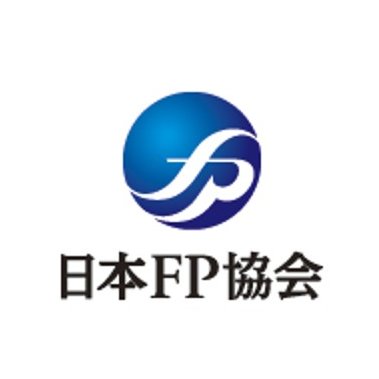 10代から学ぶパーソナルファイナンス
3
お金を貯める、増やす、借りる
Lesson
お金の運用方法を学ぶ
お金を貯める
Ⅰ
Ⅰ
お金を貯める
Q1
銀行にお金を預けると、
　　　　　どうして利息が付くの？
Ⅰ
お金を貯める
レンタル
●利息は、お金の「　　　　　　　  料」とも
　　　　　　　　　　　　　　　　　　　いわれる
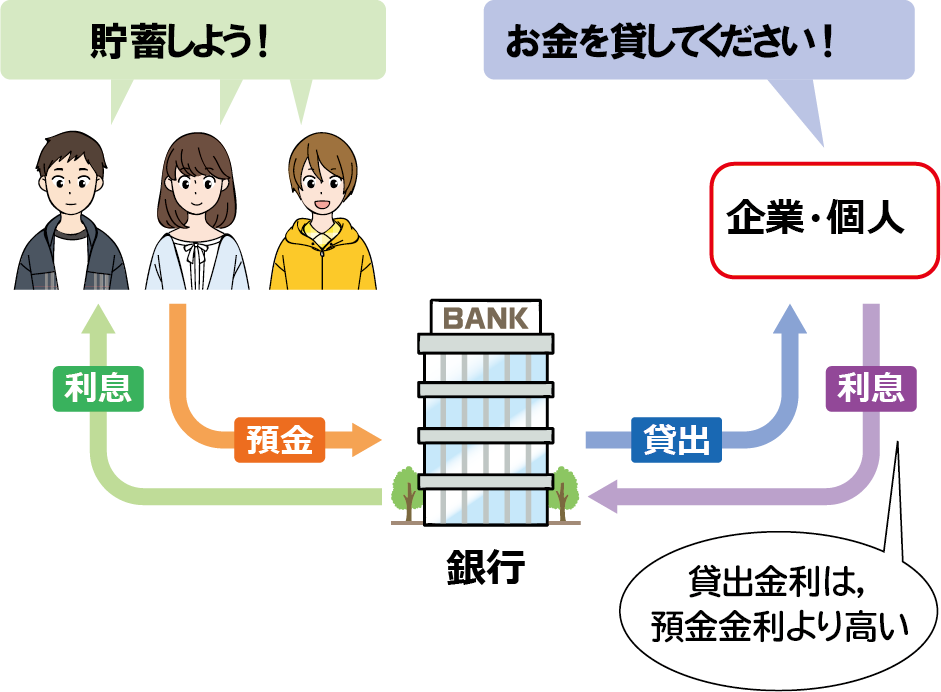 Ⅰ
お金を貯める
●一定期間(通常1年間)に、
　 どのくらいの　　　　　で利息が
　　　　　付くのかを表すものが　　　　　　、
割合
金利
金利が高ければ、利息がたくさん付く
Ⅰ
お金を貯める
金利の種類
単利
●
最初に預けた元本に対してだけ
　一定の割合で付く利息のこと
Ⅰ
お金を貯める
金利の種類
複利
●
最初の元本に一定期間後の利息を
　加えたものを、次の元本として、
　その元本に対して付く利息のこと
Ⅰ
お金を貯める
Q2
同じ金利なら、“単利”と“複利”
　　どちらの方が利息は多くなる？
単利
複利
Ⅰ
お金を貯める
100万円を年利2％で貯金。5年後の口座の残高は
単利と複利で預けた場合、それぞれいくらになっている？
① 110万円
単利
② 110万円より多い
複利
③ 110万円より少ない
Ⅰ
お金を貯める
現在のおもな金利
【参考】
　1990年頃 2％
普通預金
0.001%
【参考】
　1990年頃 5％
定期預金
0.002%
お金を増やす
Ⅱ
Ⅱ
お金を増やす
Q3
もっているお金の増やし方は？
Ⅱ
お金を増やす
金融商品の３つの特性
●流動性
●収益性
●安全性
必要な時に
すぐ換金できるか
期待できる
収益の大きさ
元本（元手）や利息の
支払いが確実か
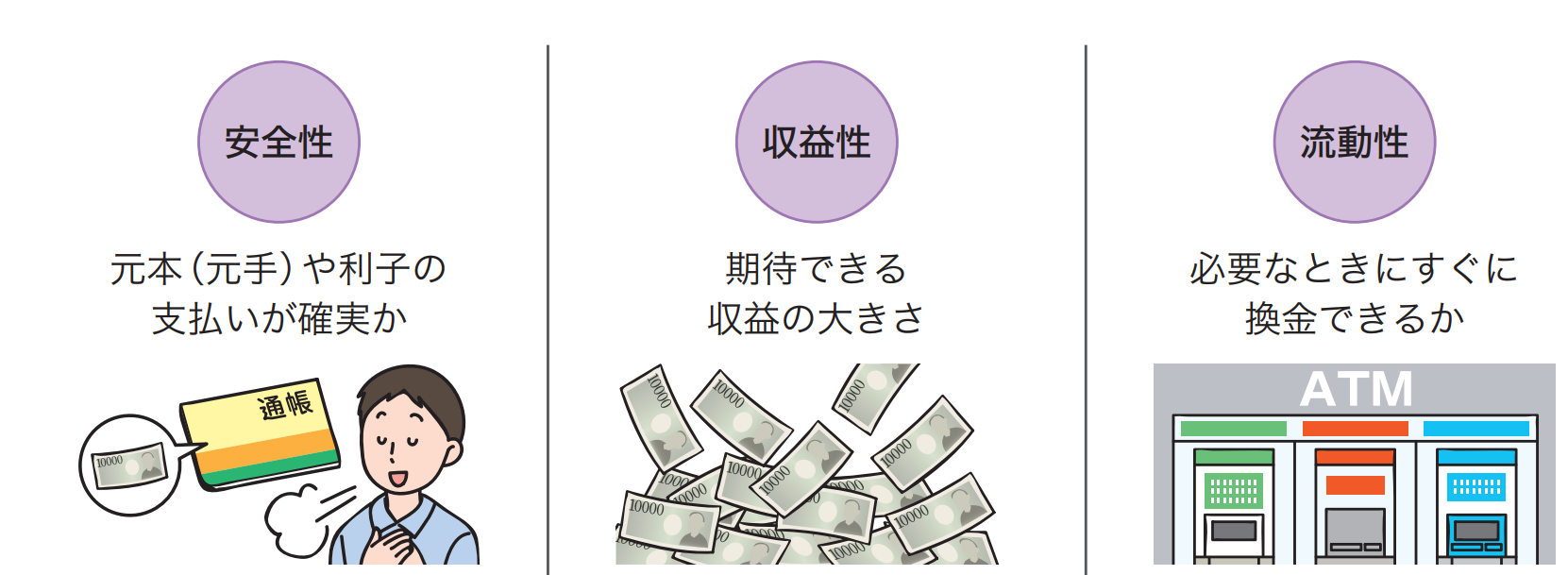 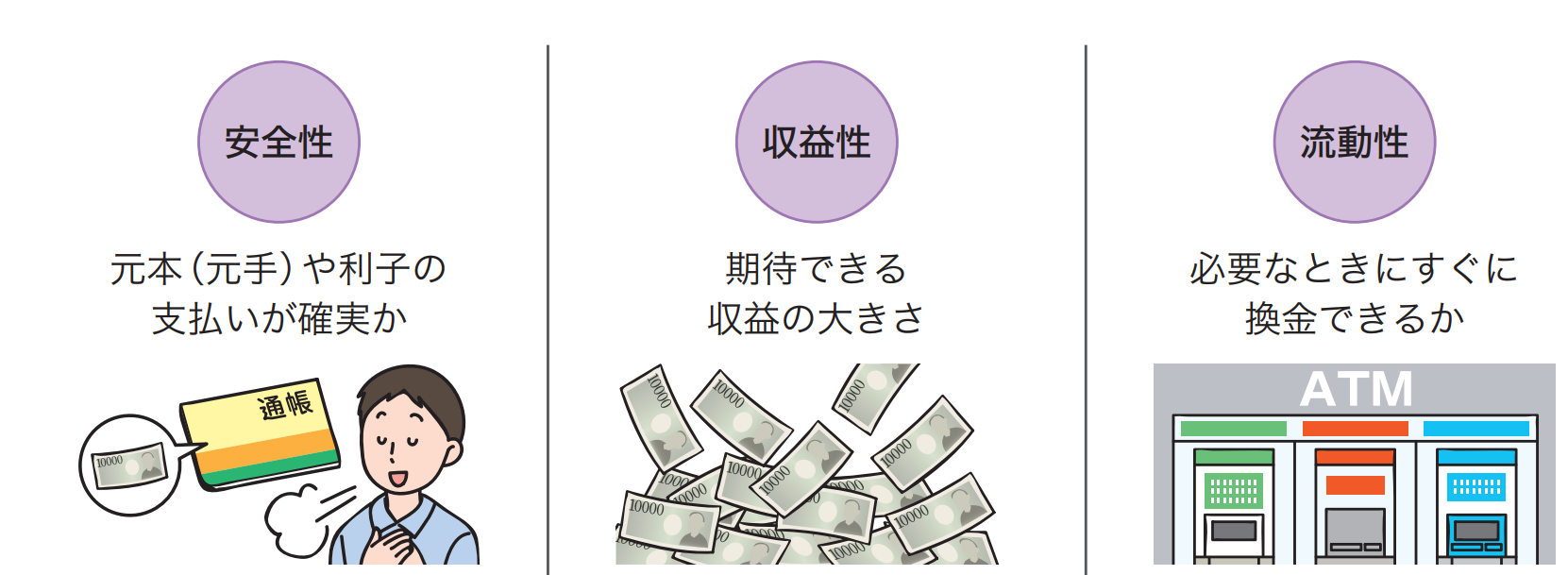 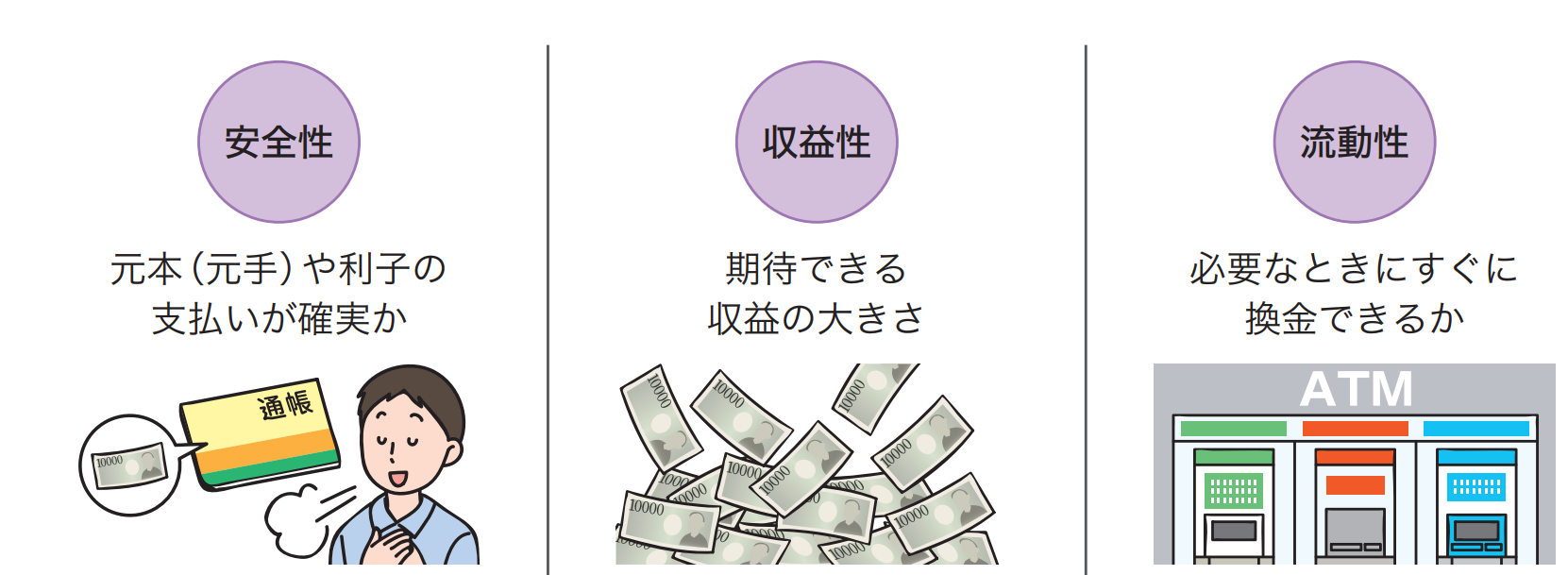 A
B
C
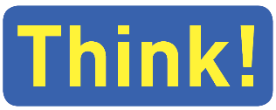 Q4
次の資金を増やす時、あなたなら“金融商品の
３つの特性(流動性、安全性、収益性)”のうち、
どれを重視する？
3年後の結婚資金　【　　　　】
10年以上先の教育資金　【　　　　】
20年以上先の老後資金　【　　　　】
[Speaker Notes: （対応）生徒用テキスト(p.24)　Think「次の資金を増やすときは、どの特性(流動性、安全性、収益性)を重視して運用するか考えよう。」]
Ⅱ
お金を増やす
この３つをすべて兼ね備えている
　　　　　　　　　　　金融商品はない。
自分の資金のニーズや目的に
　　合わせて、どの特性を重視した
　　　　金融商品を選ぶかを考えよう。
Ⅱ
お金を増やす
●収益性の高い金融商品を選ぶ場合、
　 忘れていけないのが　　　　　である。
リスク
Ⅱ
お金を増やす
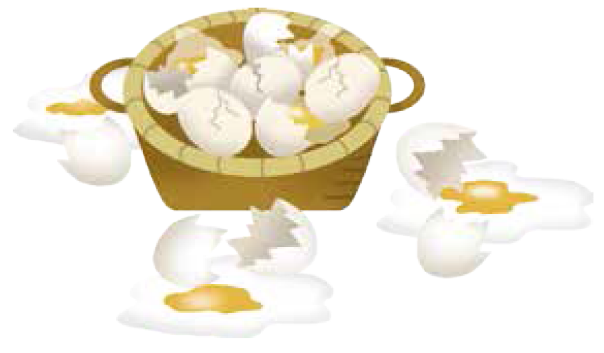 「Don't put all your eggs
　　　　　　　　　 in one basket」
「　　　　　　　　　　、
　　　　　　　　　　　　　　　　　　　　　　　　」
１つのカゴに
すべての卵を盛るな
Ⅱ
お金を増やす
投資をする場合、１つの資産に
　　　　　　集中して投資するのではなく、
“値動きが異なる複数の資産”に
「　　　　　　　」することで、リスクを
抑えることができるといわれている。
分散投資
Ⅱ
お金を増やす
●「人生100年時代」、手持ちの資産を　
　 取り崩す期間が長くなり、
　 “資金寿命”を いかに延ばすかも
　 重要になっている。
Ⅱ
お金を増やす
Q5
投資の対象は金融商品だけではない。
他にどんなものがある？
Ⅱ
お金を増やす
●投資の対象は金融商品だけでなく
仕事に必要なスキルを身につけたり、
資格を取得したりするなど、
自分に対する　　　　　　　　も大切！
自己投資
Ⅱ
お金を増やす
仕事に就いてからも、必要と感じた
タイミングで学び直す　　　　　　　　　　　　　　　　　　　　　　　　　　　
　　　　　　　　　　にも注目が集まっている。
リカレント教育
お金を借りる
Ⅲ
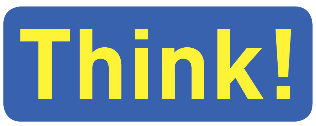 Q6
あなたは、友達にいくらまでなら
　　　　　　　　お金を貸せますか？
知らない人だったら？
家族だったら？
[Speaker Notes: （対応）生徒用テキスト(p.26)　Think「親友からお金を貸してほしいと頼まれたら、あなたはいくらまで貸すだろうか？」]
Ⅲ
お金を借りる
●お金を借りられるのは、
　　　　　借りる人に「　　　　　」があるから
信用
Ⅲ
お金を借りる
●銀行などでローンを組んで
　　　　　　　　お金を借りた場合、
借りた金額(元金)＋
利息(レンタル料)
を返済する。
Ⅲ
お金を借りる
金利
借りた金額(元金)
利息
借入期間
Ⅲ
お金を借りる
Q7
お金を借りる時の金利は、
　　　　　　　　どうやって決まるの？
高
●信用が　　　　ければ、
　 返済が行われない可能性が低いので、
低
金利は　　　　めに設定される。
Ⅲ
お金を借りる
Q7
お金を借りる時の金利は、
　　　　　　　　どうやって決まるの？
低
●信用が　　　　ければ、
　 返済が行われない可能性を想定して、
高
金利は　　　　めに設定される。
Ⅲ
お金を借りる
もし、返済できなくなったら…
●担保となった財産の差し押さえ
●個人信用情報機関に情報が登録され、　　　
　　 その後の借り入れが難しくなることも
Ⅲ
お金を借りる
お金を借りる際には、
どれだけ借りられるか
“　　　　 　　　　　　　　　　　　よりも、
きちんと返済できるか
”の
視点を大切に
Ⅲ
お金を借りる
Q8
進学費用の準備が難しい…。
　　　　　　　　　　　　　　　　どうする？
Ⅲ
お金を借りる
“返還(返済)が必要なもの”と、
“給付されるもの”がある
奨学金
●
必ず返済する
教育ローン
●
教育ローンと奨学金の違い
Ⅲ
お金を借りる
保護者
学生
毎月12万円
（第二種の上限金額・学部によって増額可）
上限350万円
（一定の要件を満たす場合増額可）
卒業後
（貸与が終了の翌月から数えて７か月目）
借入日の翌月又は翌々月
0.74%
(令和5年度4月時点の利率固定方式の場合
金利は貸与終了時決定)
1.95%
Ⅲ
お金を借りる
費用を準備することが難しくても、
　　　「お金を借りる」という選択で
　　　　ライフプランを実現することもできる。

金利や貸付条件とともに、
　　　　「きちんと返済できるかどうか」も
　　　　　　　　　　　　　　よく確認しましょう。
まとめ
■ 金利には単利・複利がある。
　  お金を貯める際は、利息がいくら付くのか調べておこう。
■ 金融商品を選択する際は、
　  商品それぞれの特性とリスクを踏まえることが大切。
■ 必要な費用が不足している場合、お金を借りるという
　  選択もある。
　  貸付条件等とともに、きちんと返済できるかを確認しよう。